МУНИЦИПАЛЬНОЕ ОБЩЕОБРАЗОВАТЕЛЬНОЕ УЧРЕЖДЕНИЕ
СРЕДНЯЯ ОБЩЕОБРАЗОВАТЕЛЬНАЯ ШКОЛА №22
Урок химии в 7 классе на тему:
Адсорбция
Учитель: Биткова Л.М.
г.о.Орехово-Зуево
2019-2020 уч.год
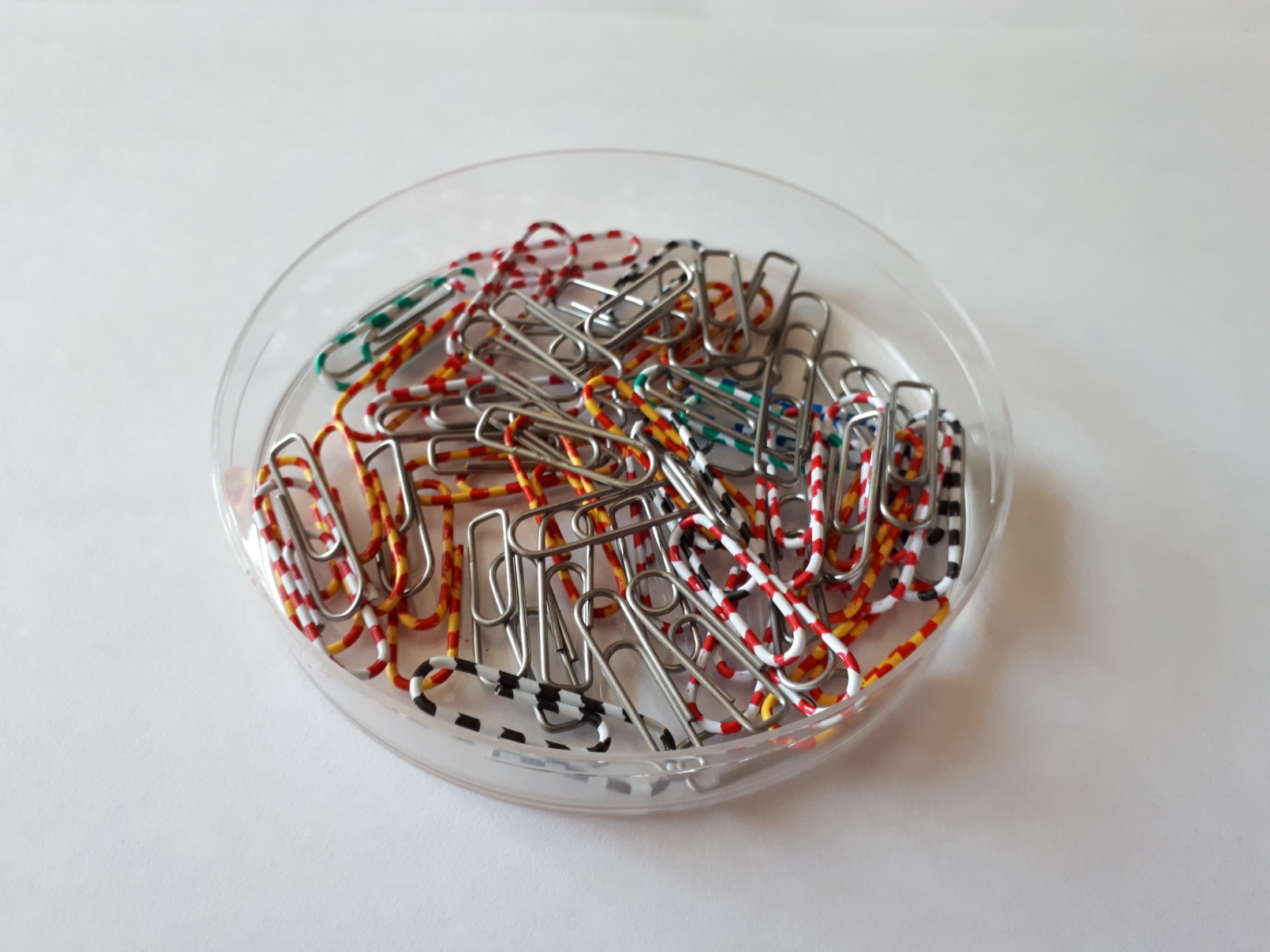 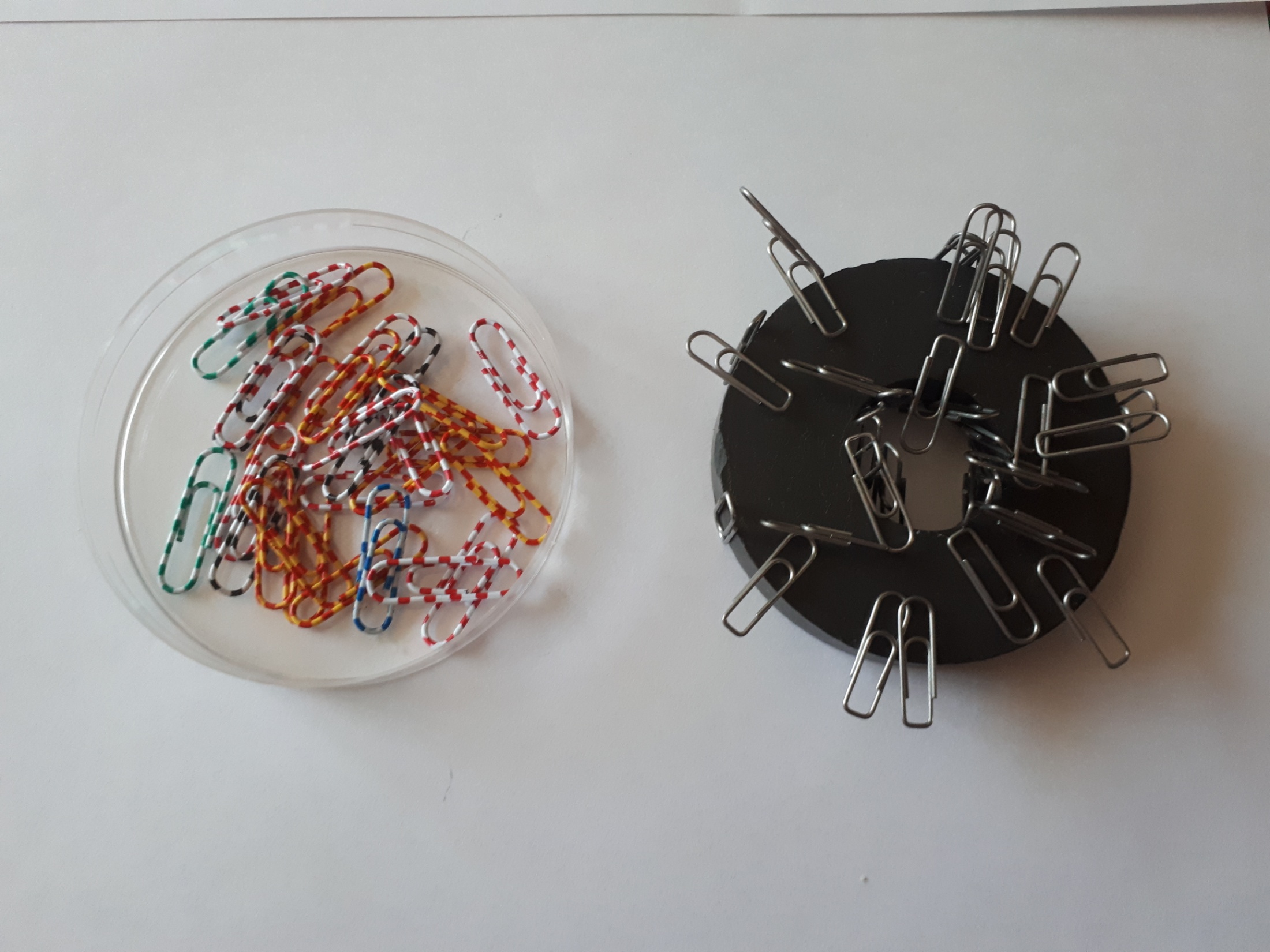 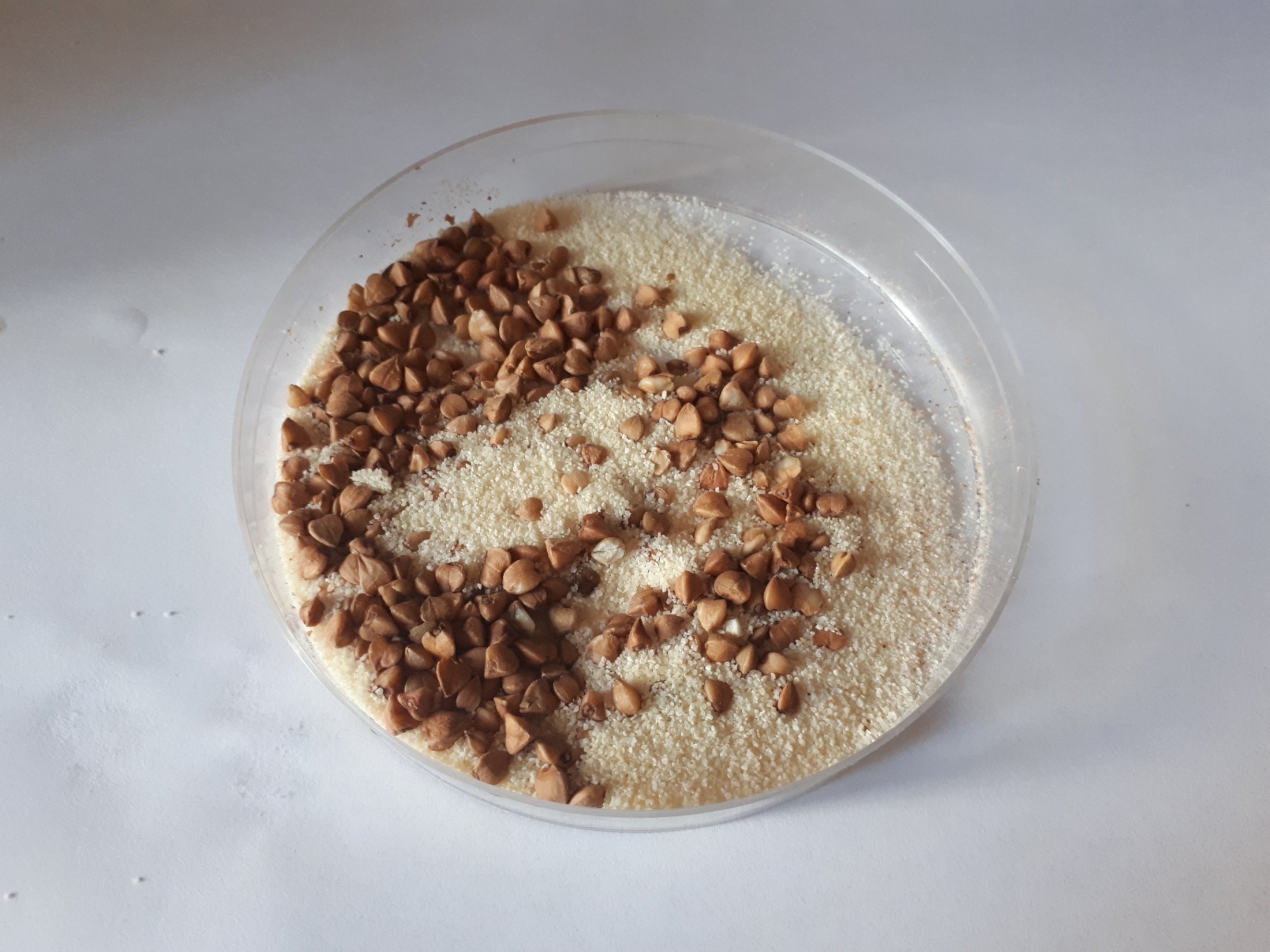 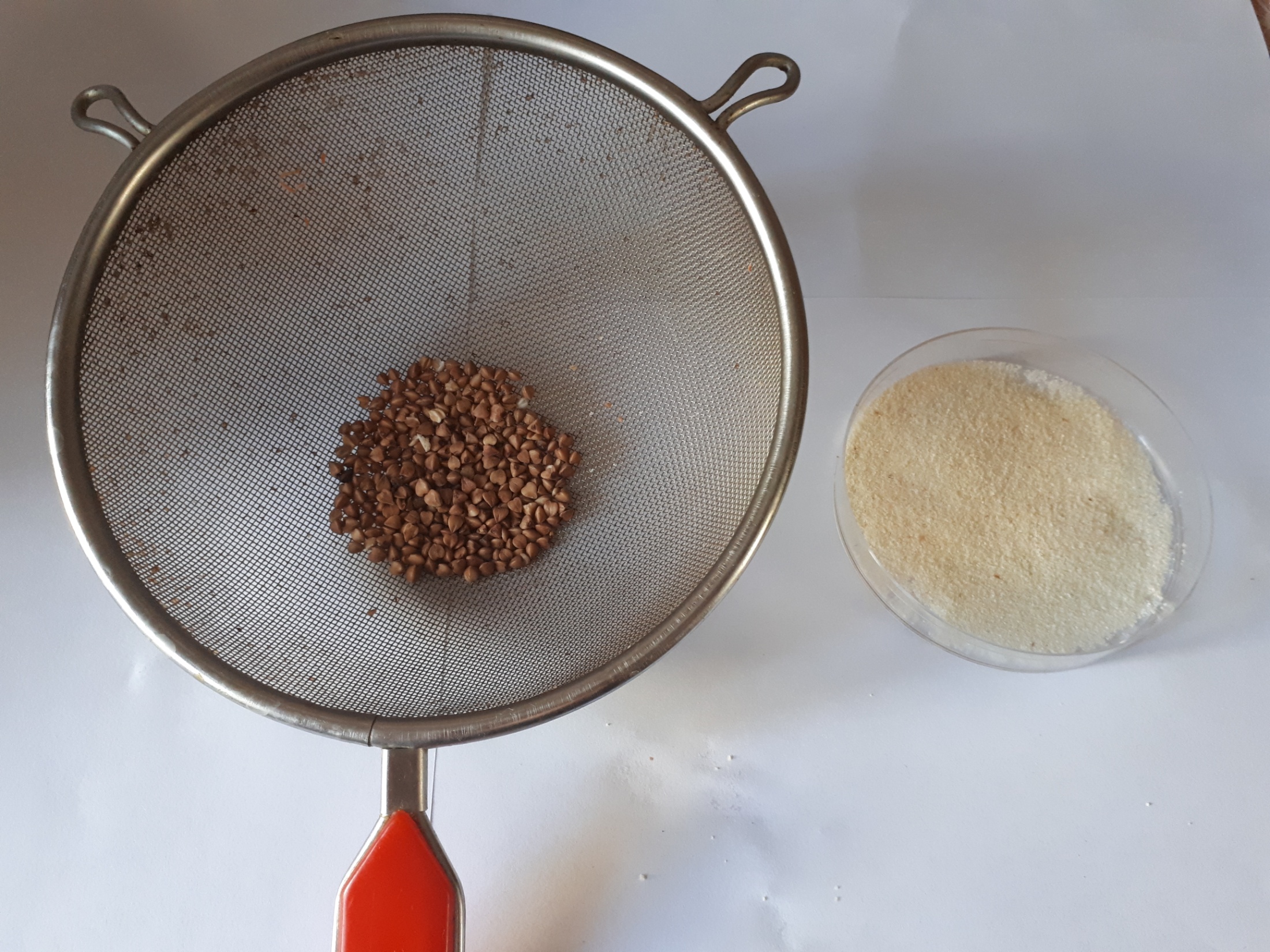 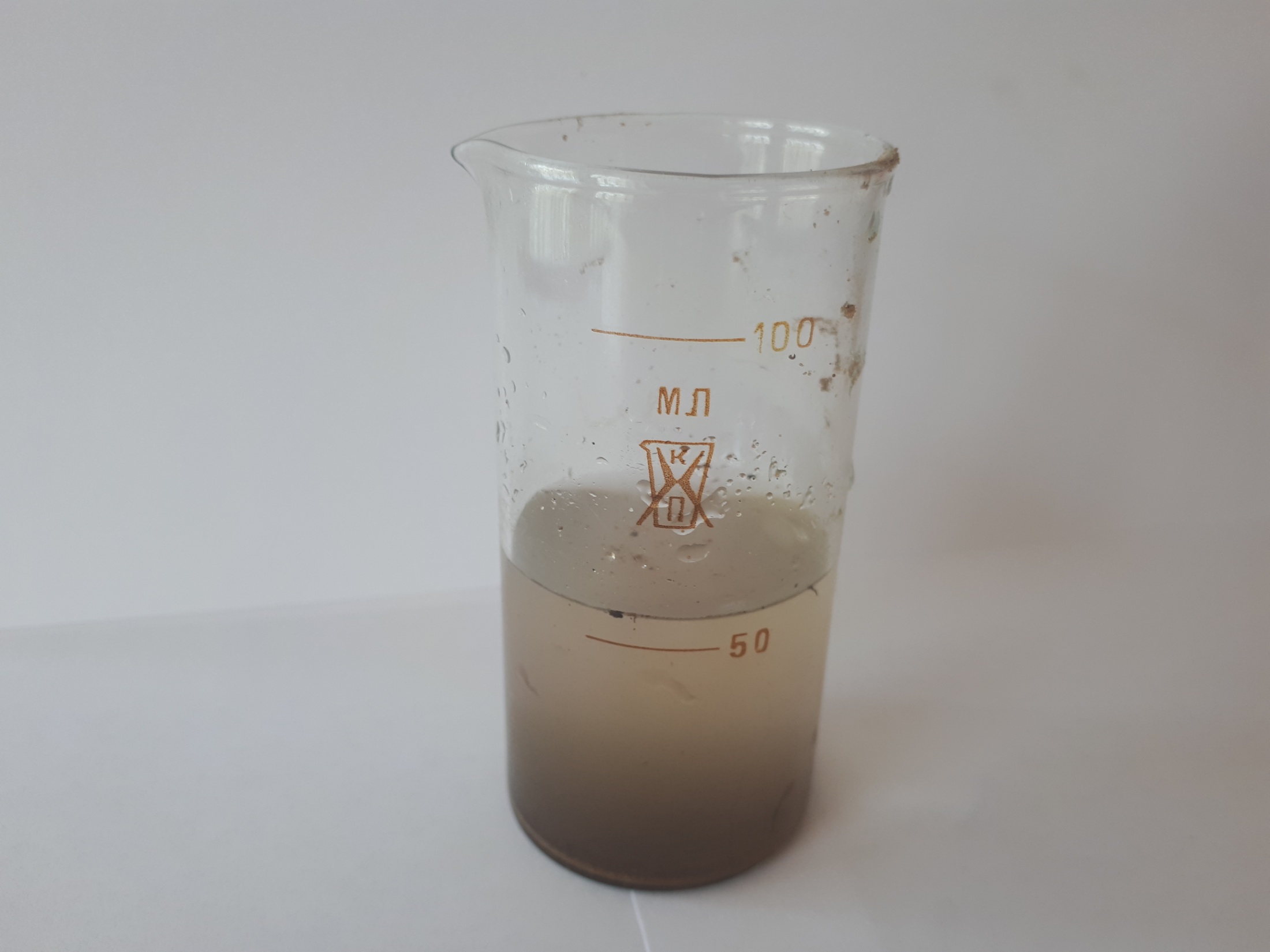 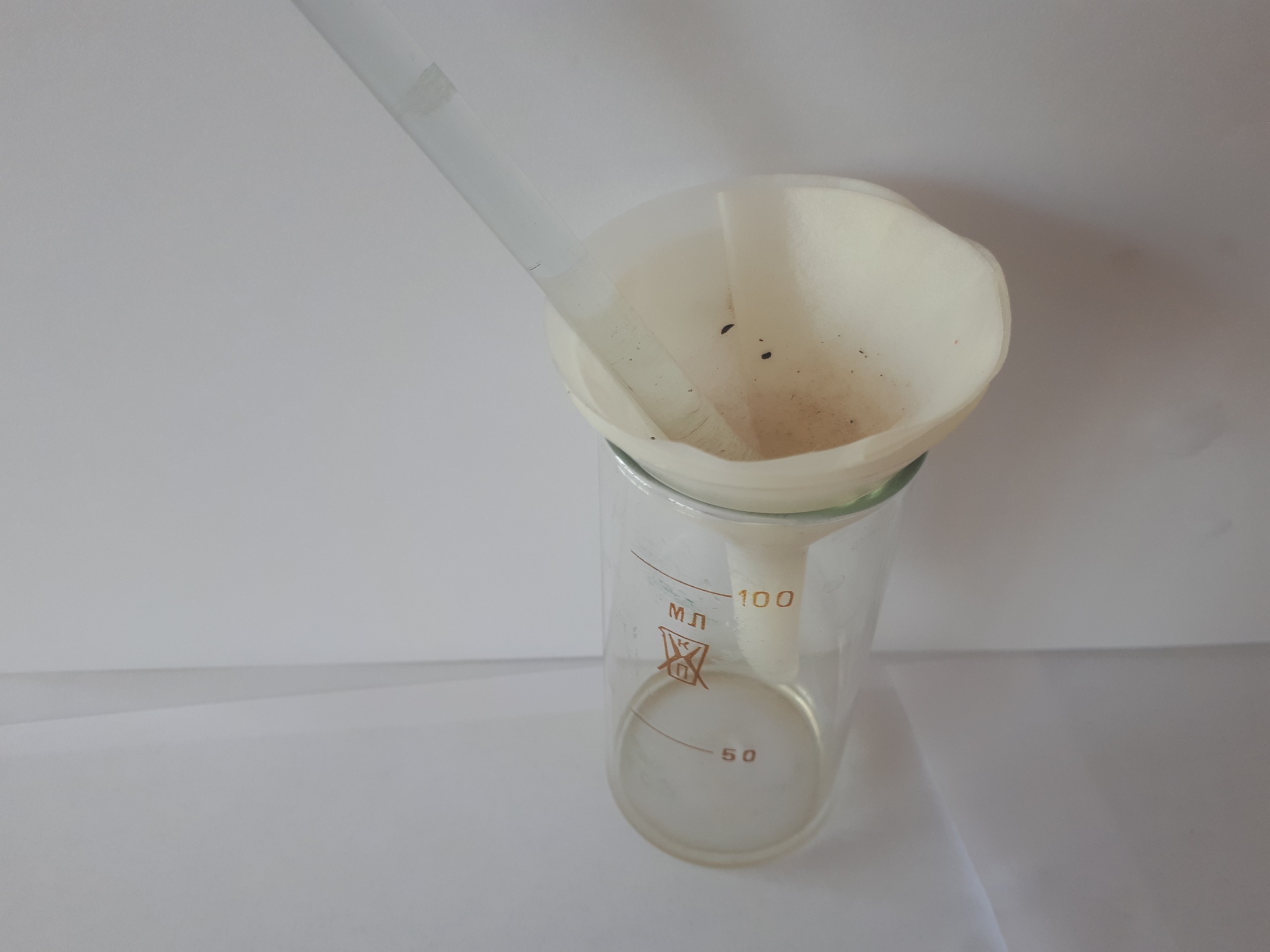 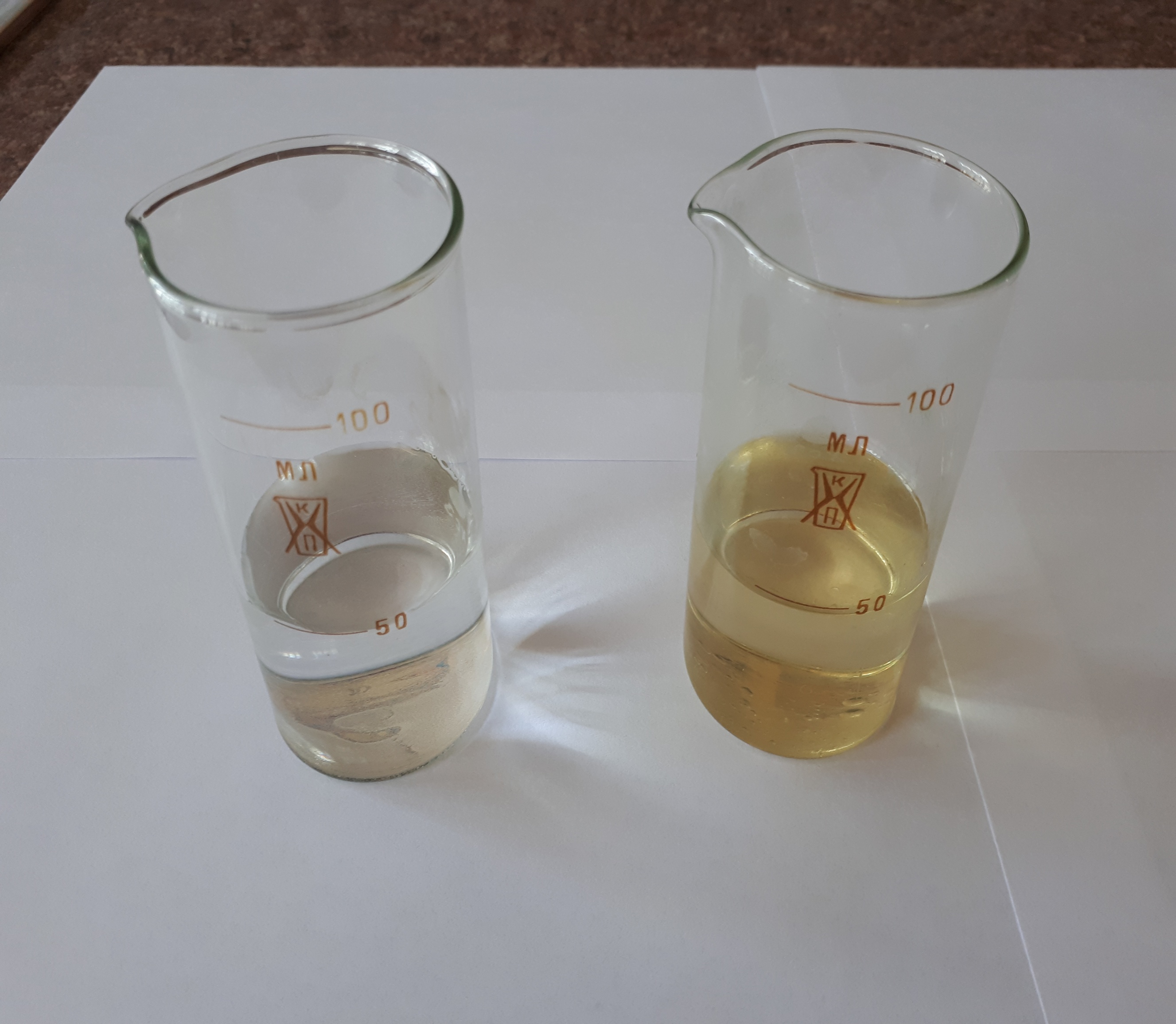 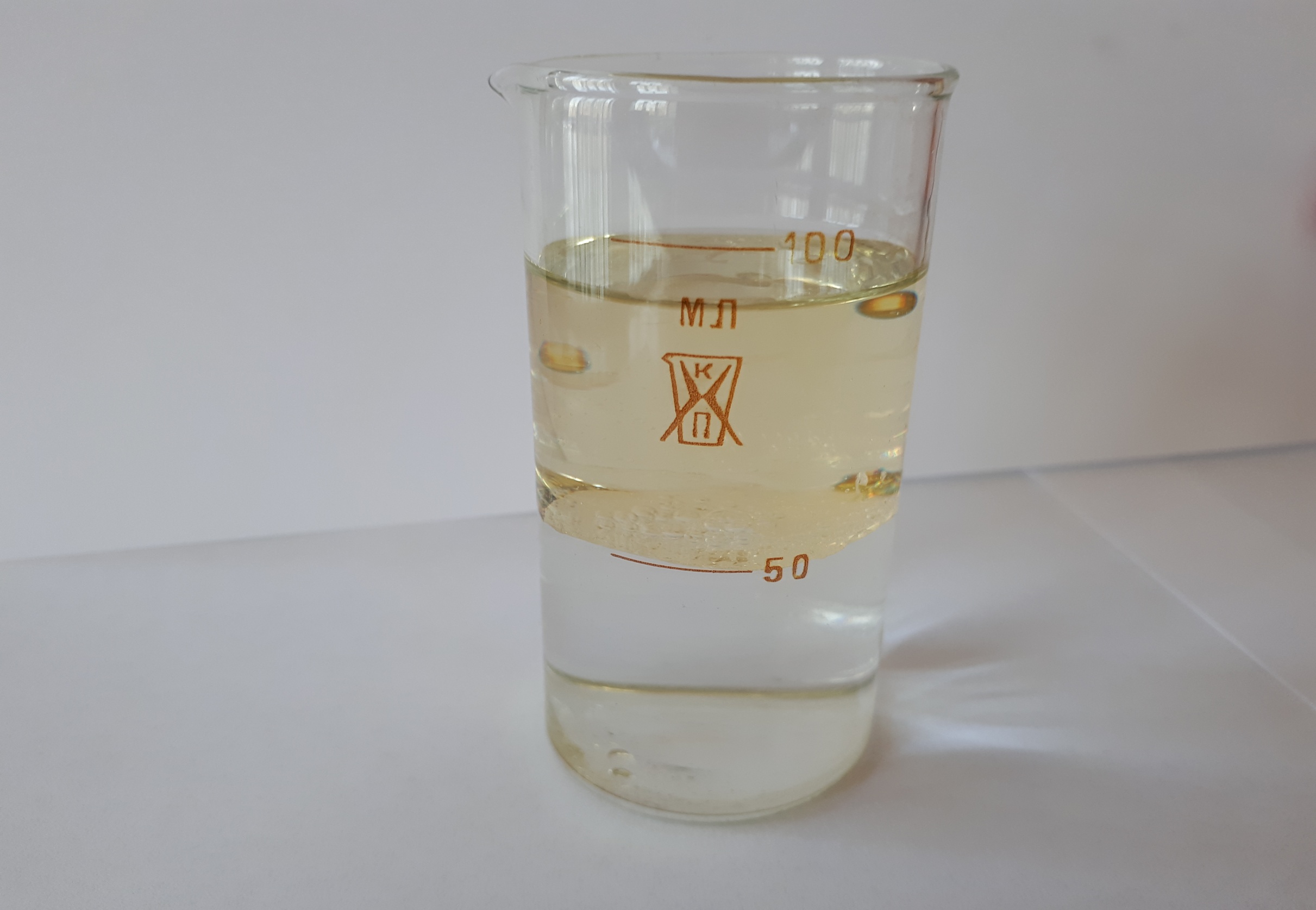 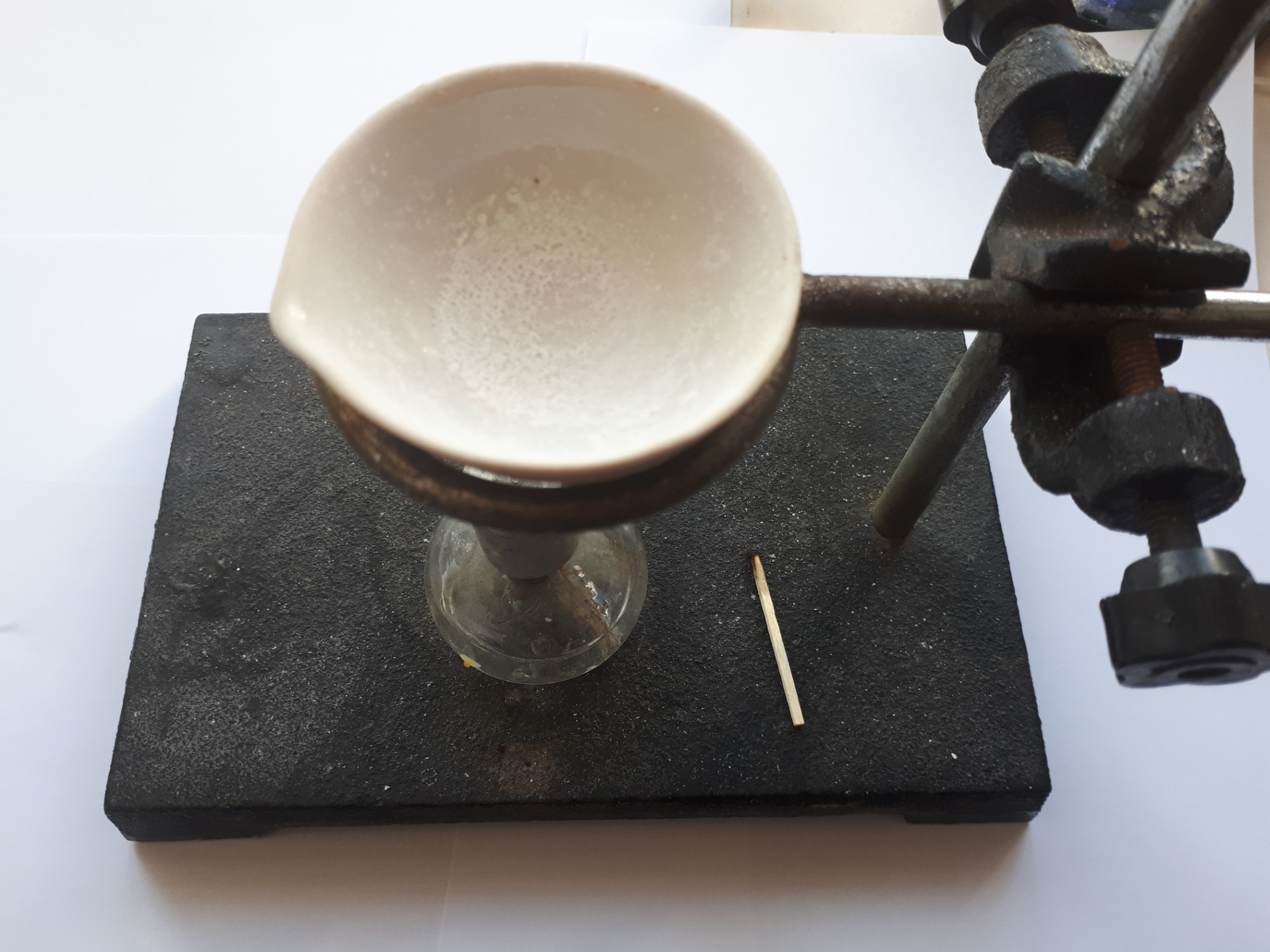 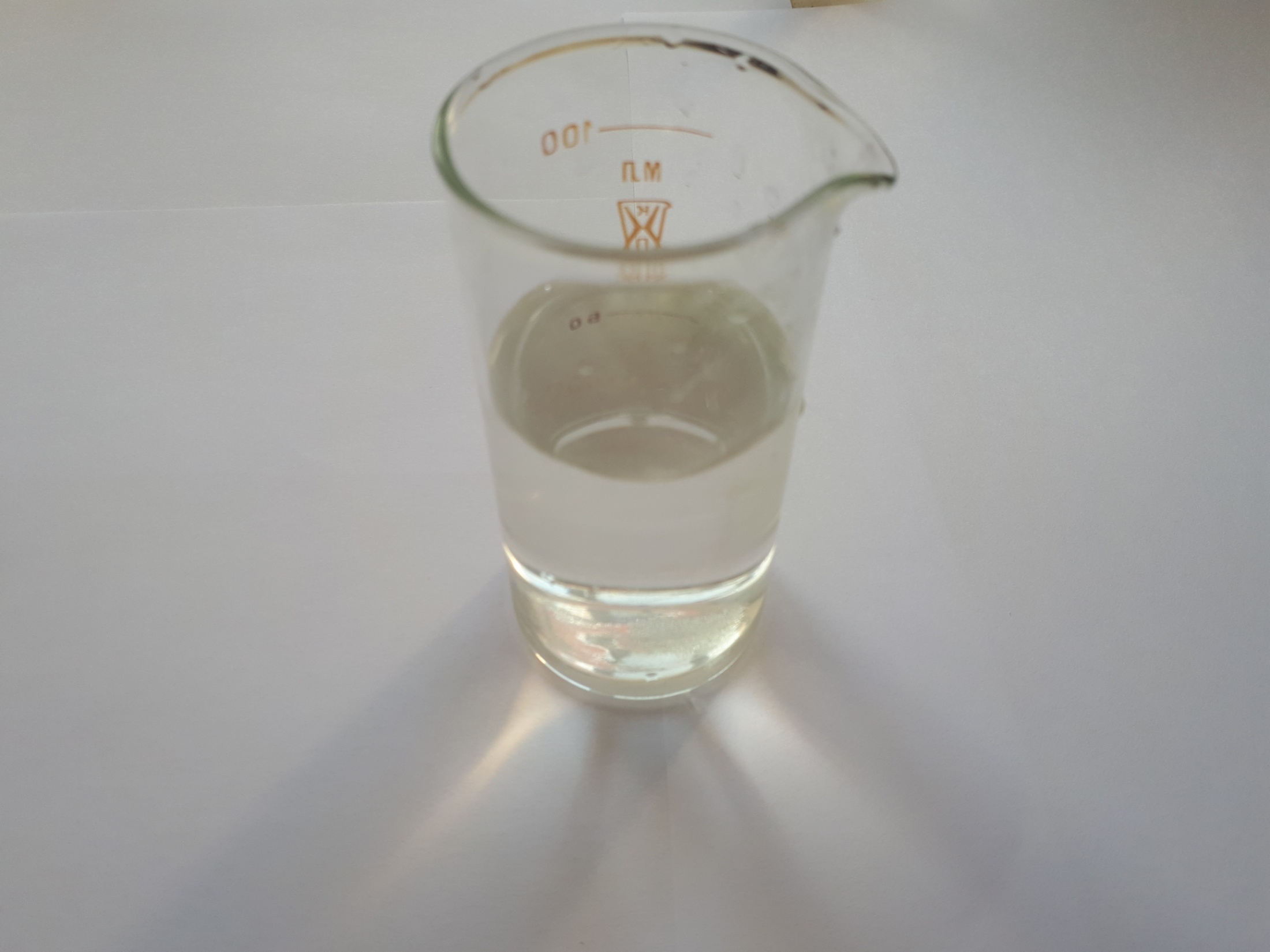 сахар + вода
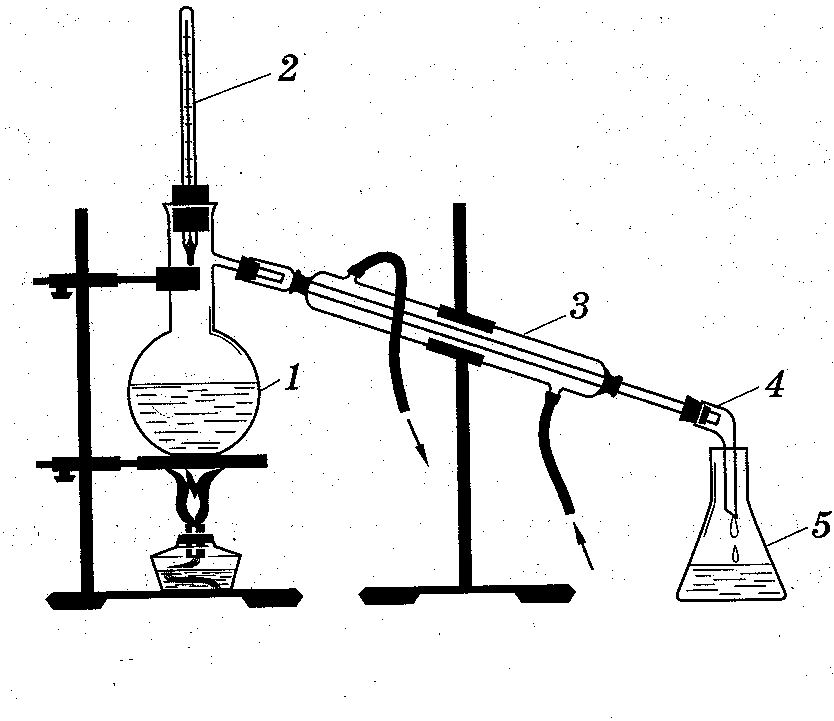 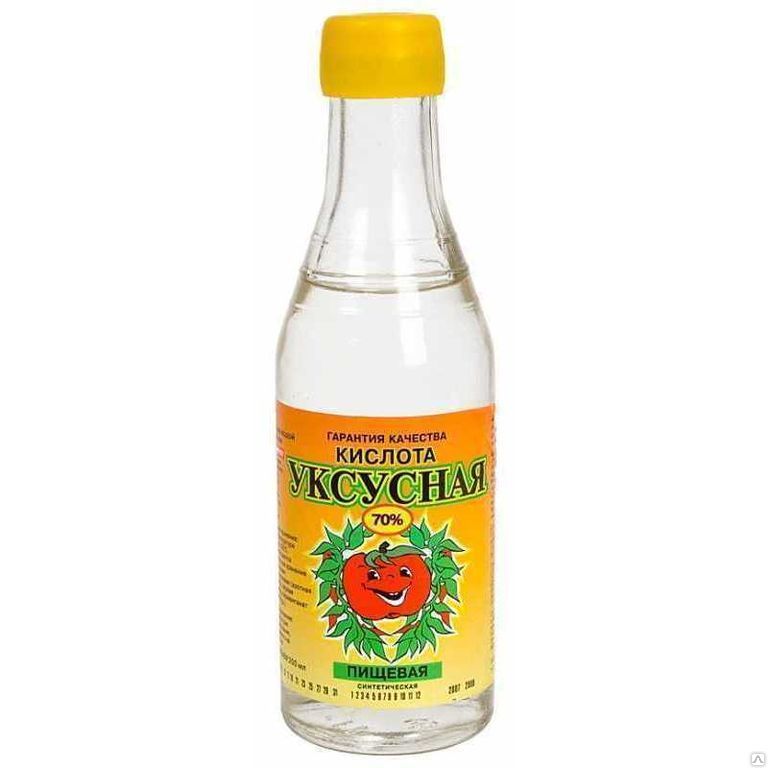 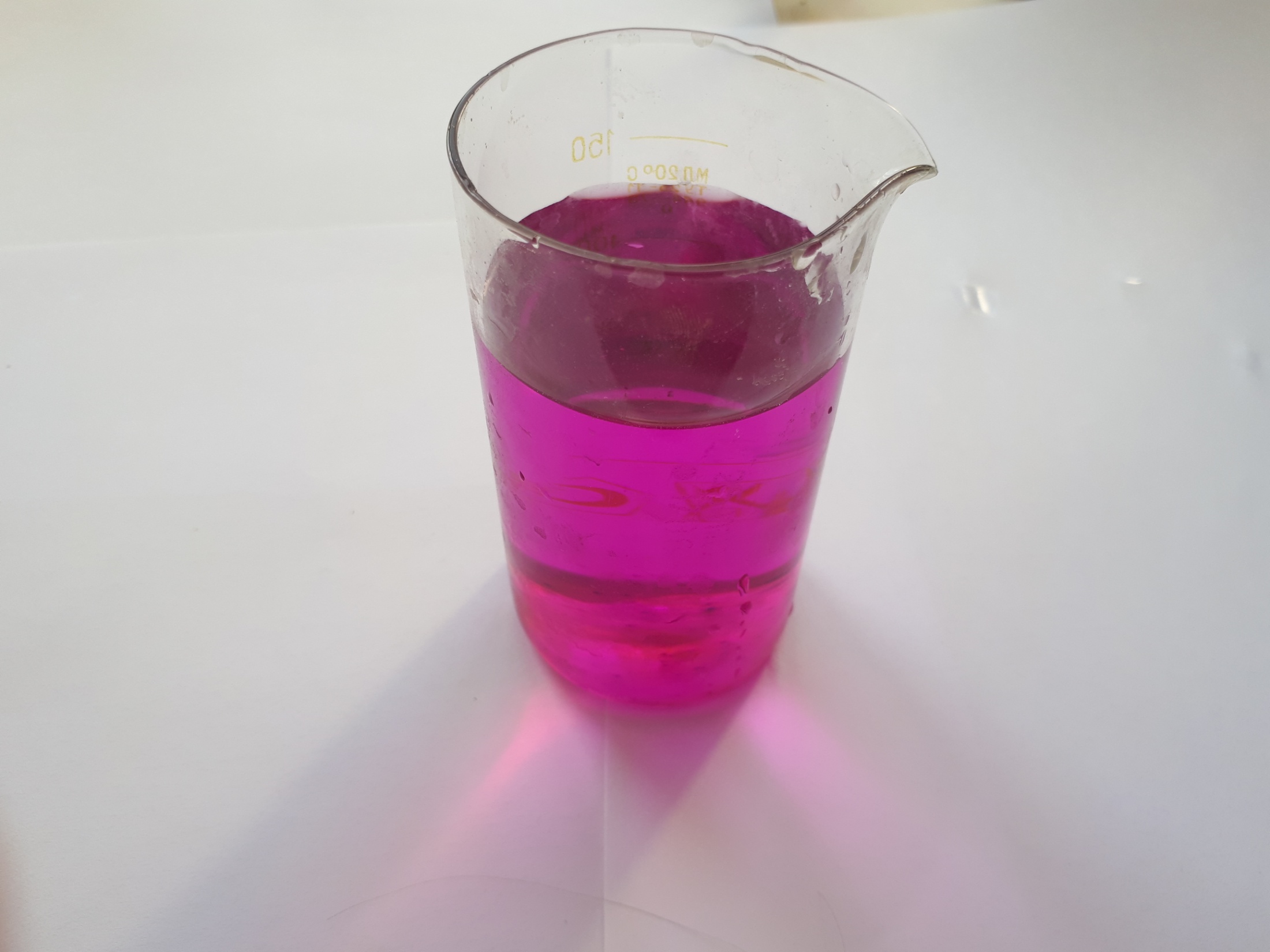 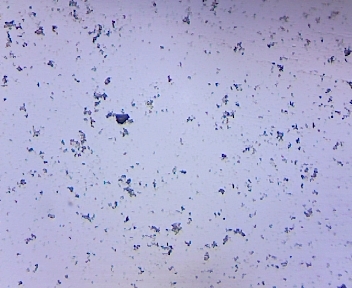 Раствор марганцовки 
под электронным микроскопом
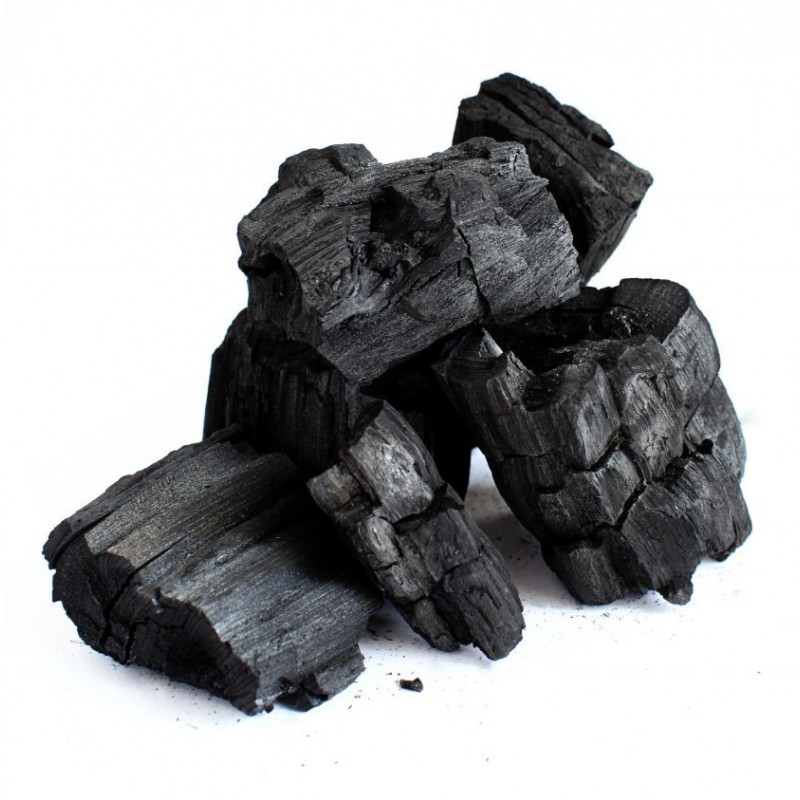 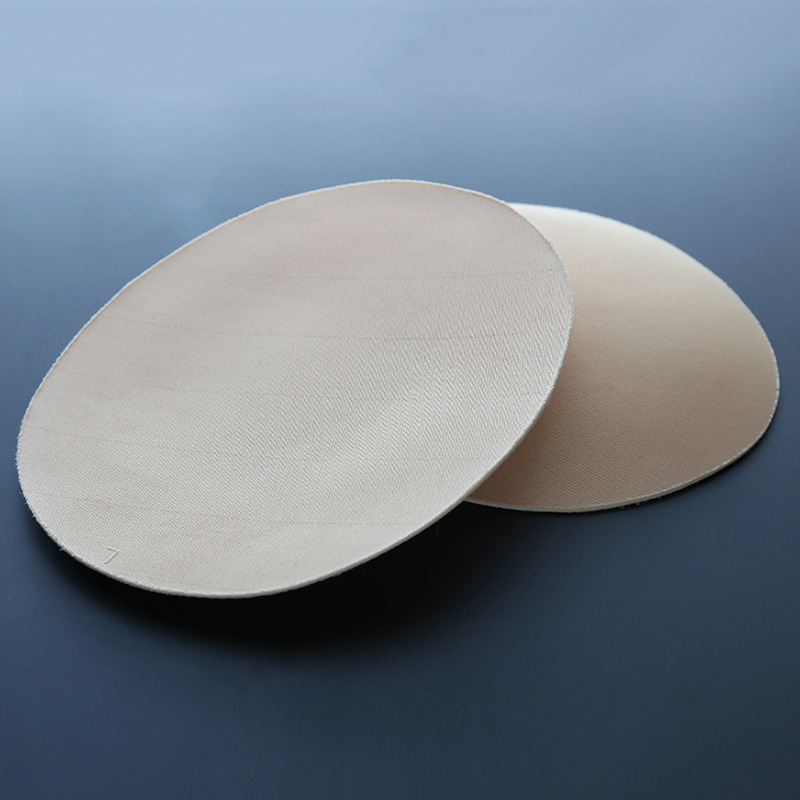 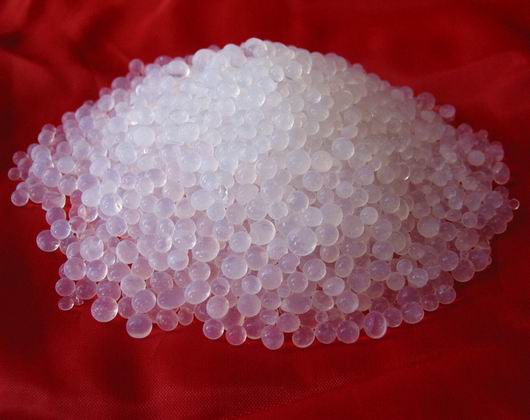 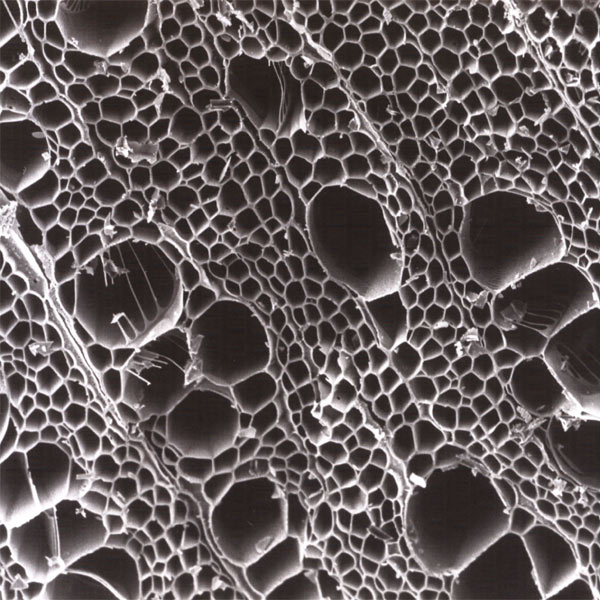 2 ряд
1 ряд
3 ряд
раствор
зелёнки
раствор
краски
(акварель)
раствор 
чернил
Ответы
0 ошибок       «5»
1 ошибка       «4»
2 ошибки       «3»
3 ошибки         «2»